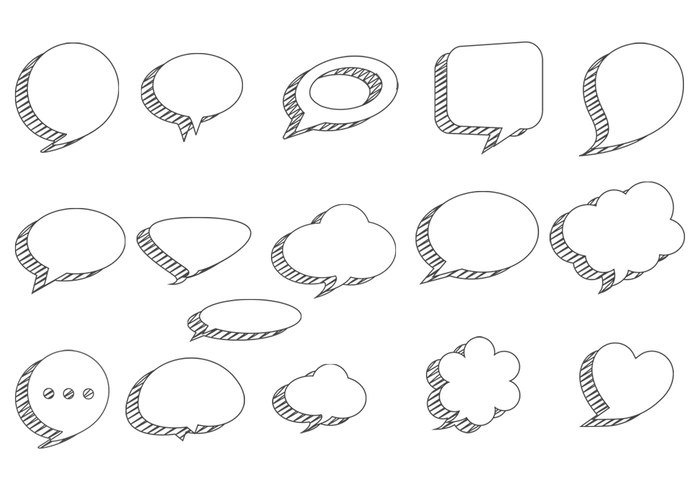 Linguagens
Em diálogo
Linguagens, códigos e suas tecnologias
O que é linguagem?
A linguagem abarca toda a expressão do pensamento.
QUANDO E COMO SURGIU A LINGUaGEM?
A LINGUAGEM É NATURAL DOS HOMENS OU UMA CONVENÇÃO SOCIAL?
A linguagem também é praticada pelos animais?
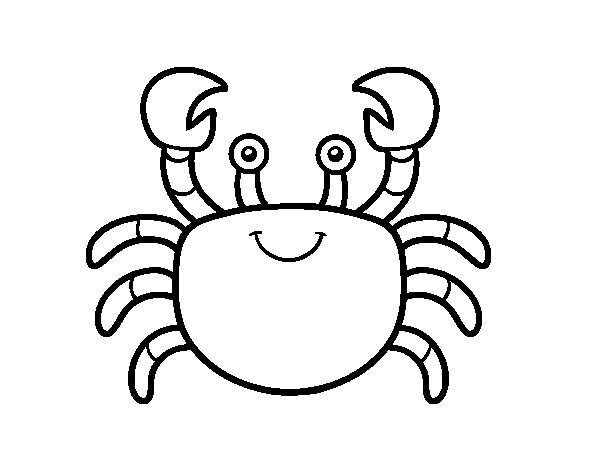 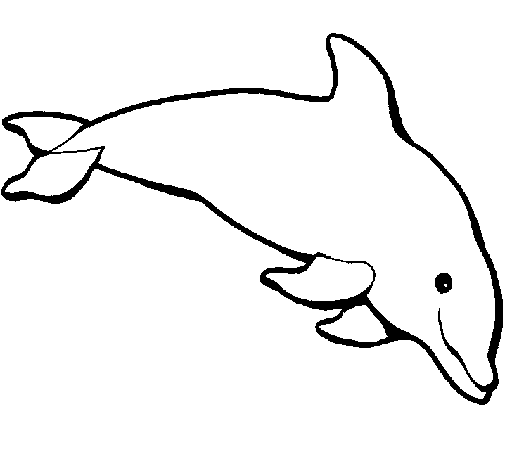 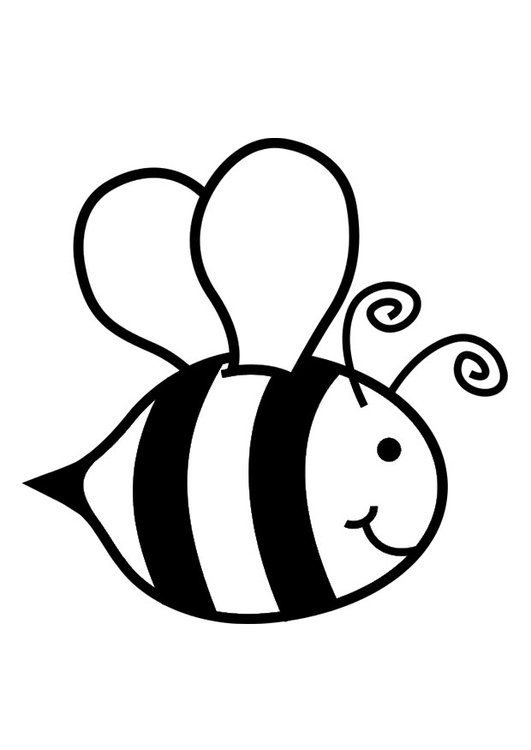 Existe linguagem sem palavras?
Existe DIFERENÇA ENTRE LINGUAGEM E LÍNGUA?
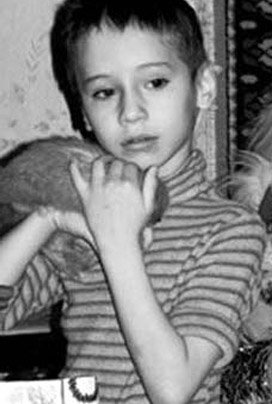 “MENINO-PÁSSARO”
linguagem
VERBAL
Não-
VERBAL
HÍBRIDA 
OU 
MISTA
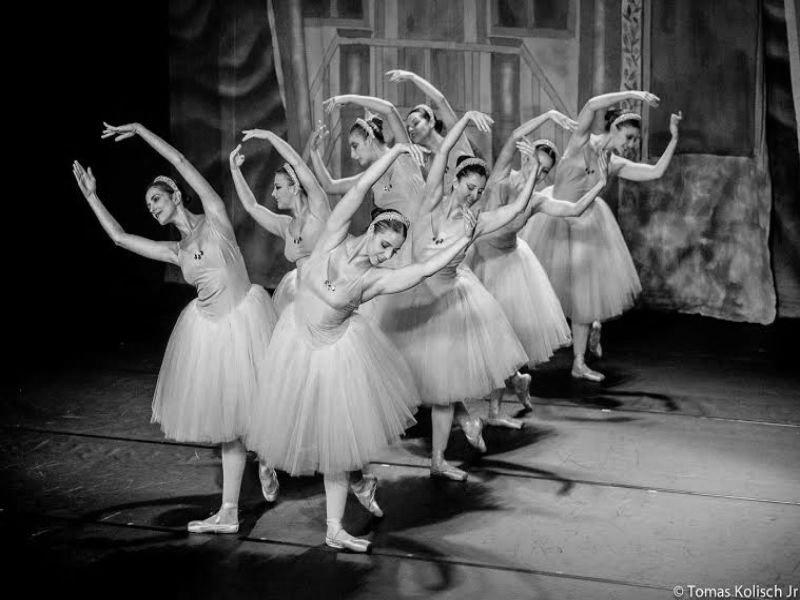 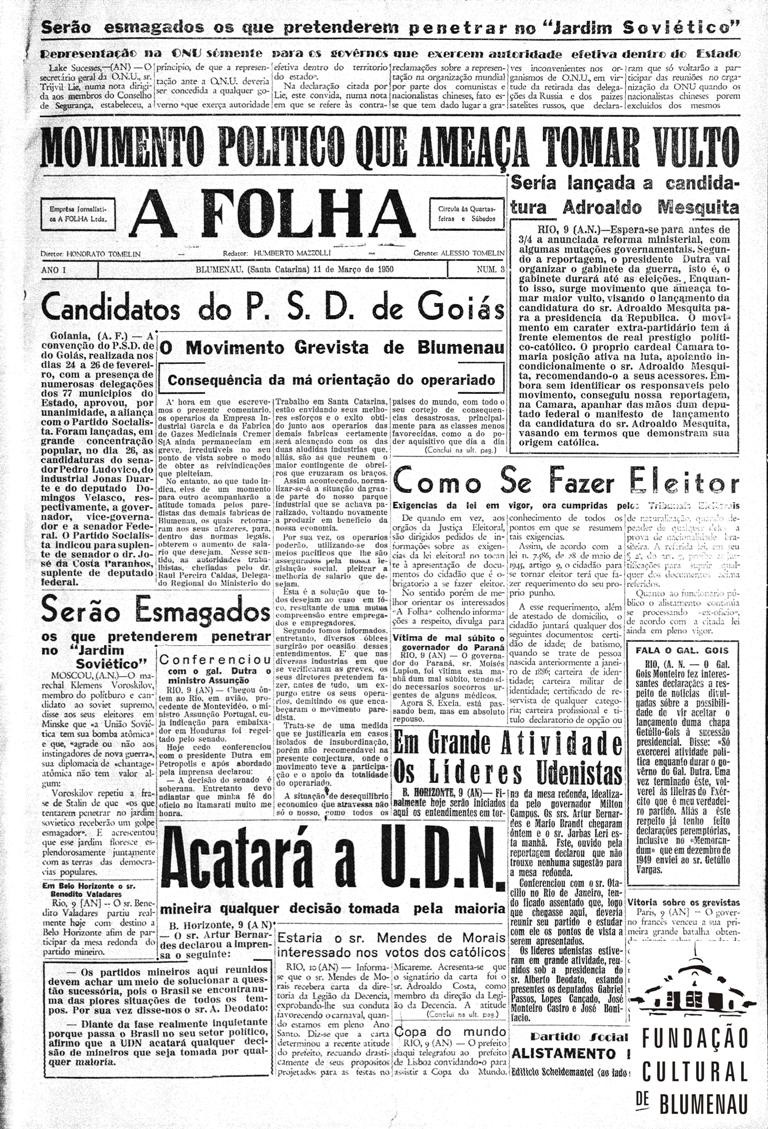 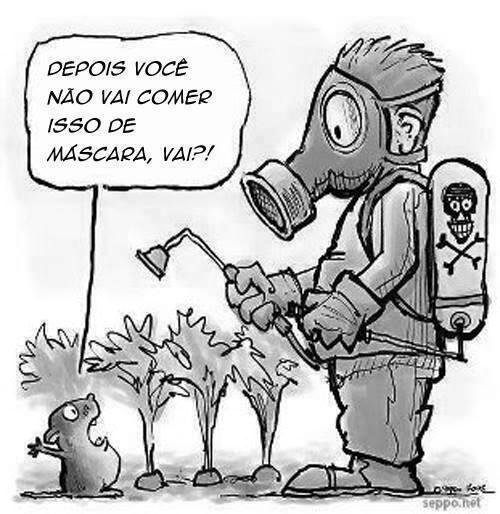 É possível construir um pensamento sem utilizar a língua?
QUANDO E COMO SURGIU A língua?
língua
oral
escrita
QUANDO E COMO SURGIU A escrita?
“Verba volant, scripta manent.”
QUANDO E COMO surgiu o alfabeto?
“Para deusa háthor, a senhora de turquesa.”
A leitura e a escrita lutam ao lado do ser humano pelo direito à liberdade e à igualdade.
Notícia dos fiadores
Noticia fecit pelagio romeu de fiadores Stephano pelaiz .xxi. solidos lecton .xxi. soldos pelai garcia .xxi. soldos. Güdisaluo Menendici. xxi soldos /2 Egeas anriquici xxxta soldos. petro cõlaco .x. soldos. Güdisaluo anriquici .xxxxta. soldos Egeas Monííci .xxti. soldos [i l rasura] Ihoane suarici .xxx.ta soldos /3 Menendo garcia .xxti. soldos. petro suarici .xxti. soldos Era Ma. CCaa xiiitia Istos fiadores atan .v. annos que se partia de isto male que li avem
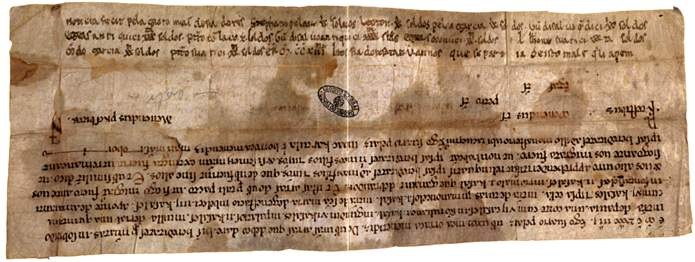 IAN/TT, Mosteiro de São Cristóvão de Rio Tinto, maço 2,documento 10; 120×327mm
Notícia dos fiadores
Pelágio Romeu lista aqui seus fiadores: para Pedro Colaço, devo dez contos; para Estevão Pais, Leitão, Paio Garcia, Gonçalo Mendes, Egas Moniz, Mendo Garcia e Pedro Soares, deve vinte contos; para João Soares, trinta contos, e para Gonçalo Henriques, quarenta contos. Agora estamos em 1175, e só daqui a cinco anos vou ter que pagar esses patrícios!
As línguas têm história e passam por mudanças ao longo do tempo.
latim
Romeno, português, espanhol, francês, italiano...
Vossa mercê 
 vosmecê 
Mecê
você 
ocê 
cê
O momento histórico não é o único responsável pela mudança da língua.
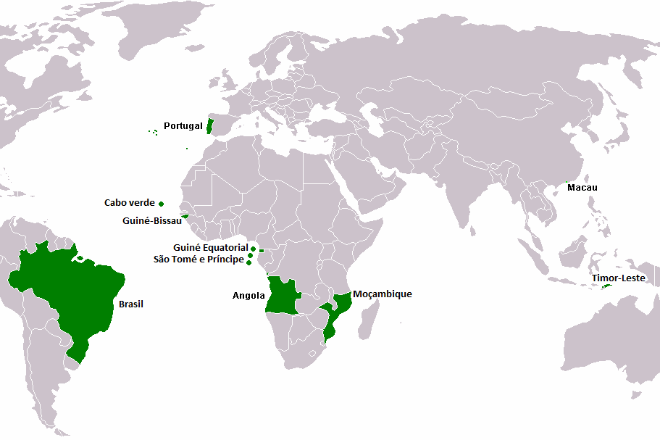 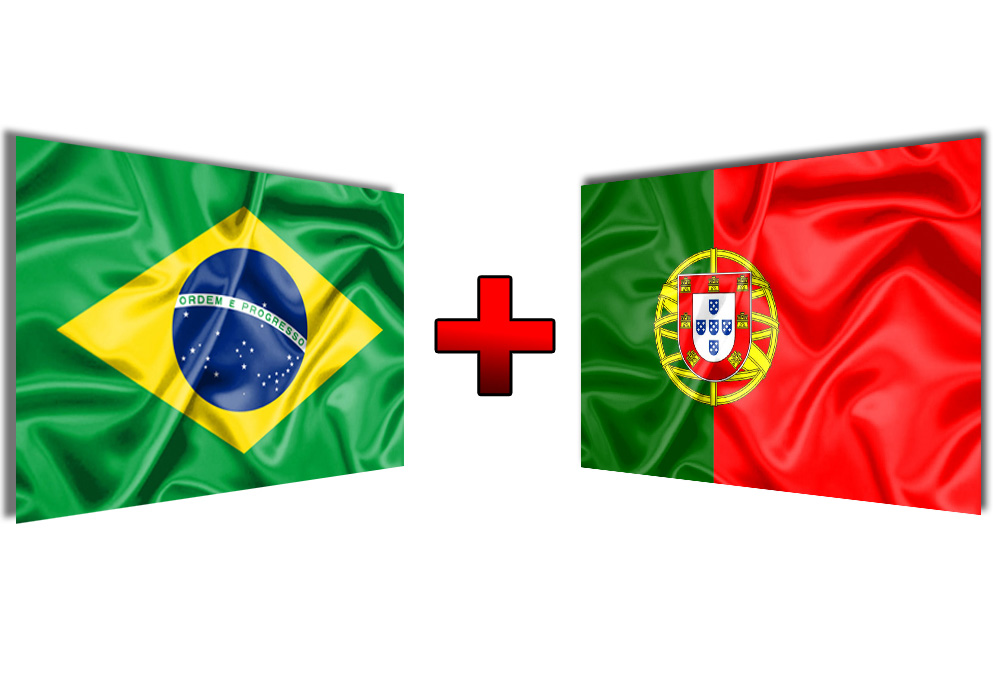 Fonética
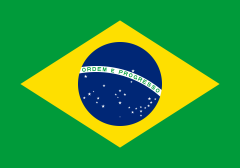 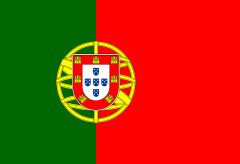 M’NINO

ESP’RANÇA

P’DAÇO
MENINO

ESPERANÇA

PEDAÇO
Sintaxe
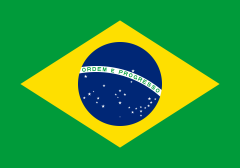 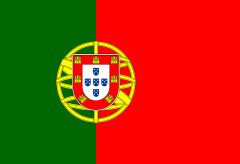 Dá-me um presente?
Me dá um presente?
Vou na escola hoje.
Vou à escola hoje.
Estou a preparar o almoço.
Estou preparando o almoço.
Vocabulário
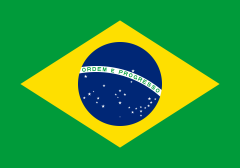 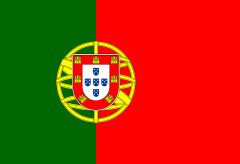 autocarro

comboio

gelado
ônibus

trem

sorvete
É possível encontrar inúmeras diferenças entre o português presente no brasil e o português presente em Portugal, mudanças que vão, por exemplo, da fonética ao vocabulário.
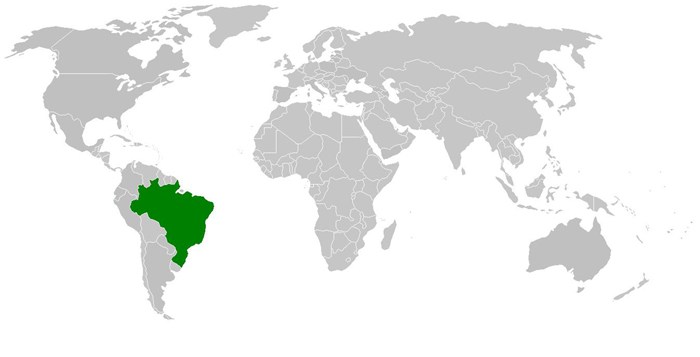 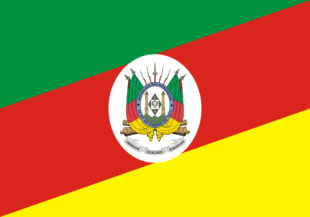 “Bah, meu cebolão ta avisando que eu to tri atrasado. Vou deitar o cabelo e encarar a lomba.”
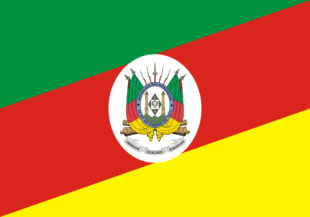 CEBOLÃO = RELÓGIO
TRI = MUITO
DEITAR O CABELO = CORRER
LOMBA = LADEIRA
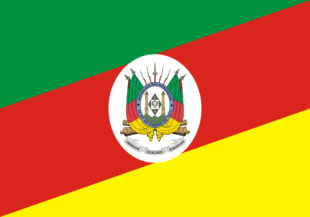 “ATÉ QUERIA IR NO SOL LAGARTEAR, MAS, BAH, TA UM FRIO DE RANGEAR CUSCO, SÓ SE LEVARMOS O CHIMARRÃO E A JAPONA.”
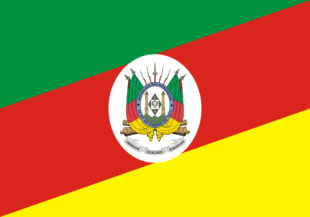 LAGARTEAR = TOMAR SOL
BAH = INTERJEIÇÃO
RANGEAR CUSCO = MUITO FRIO
JAPONA = JAQUETA DE INVERNO
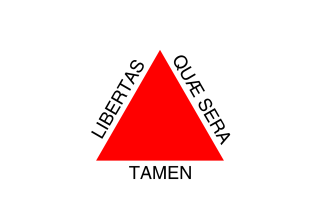 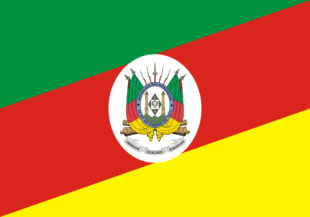 “CADIQUÊ CÊ DEU O TREM LÁ PRA ELE? TODO MUNDO SABE QUE ELE É MÓ ZÉ DENDÁGUA.”
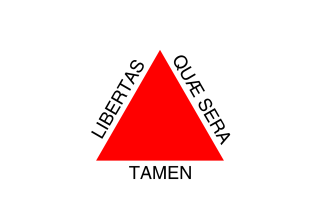 CADIQUÊ = POR CAUSA DE QUE
TREM = COISA
ZÉ DENDÁGUA = ALGUÉM LENTO
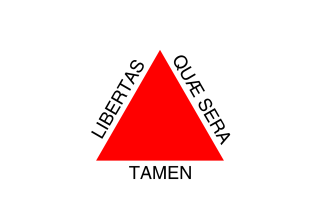 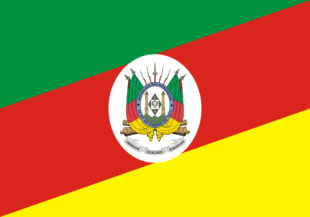 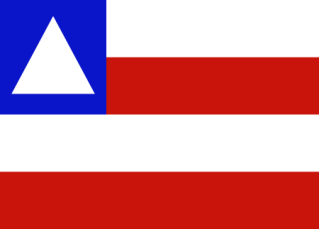 “RAFAEL QUANDO COME ÁGUA FICA TODO CHEIO DE GRACINHA PRA CIMA DE MIM. EU FICO RETADA, NUNCA DEI ESSA OUSADIA PRA ELE.”
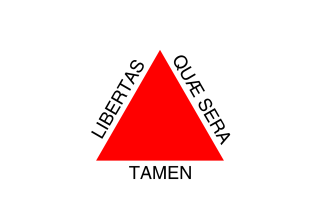 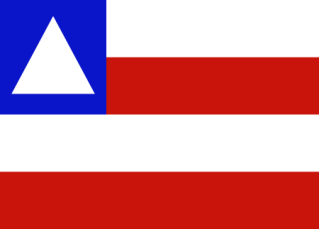 COMER ÁGUA = INJERIR BEBIDA ALCÓLICA
Gracinha = ousadia
Retada = irritada
Ousadia = liberdade
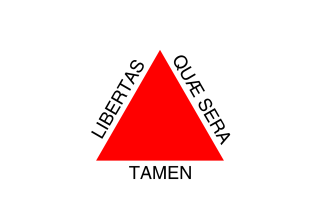 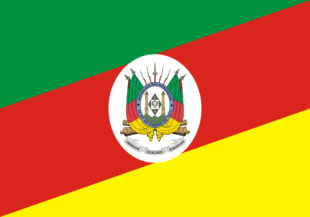 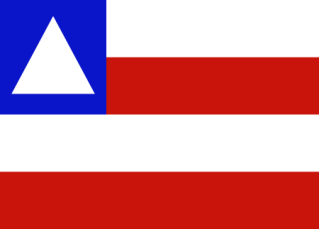 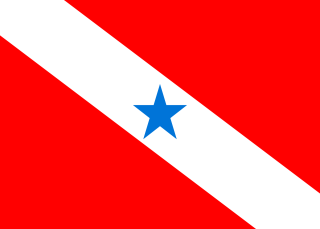 “égua, mano, tu não vais acreditar na quantidade de carapanã que tinha no igaraPÉ. A COISA FICOU RALADA ONTEM.”
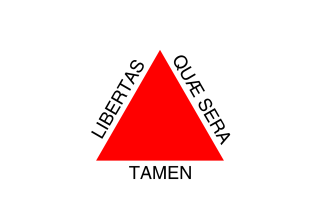 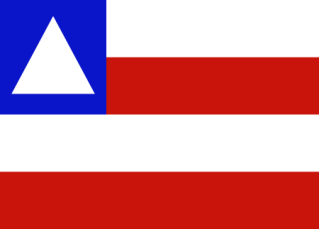 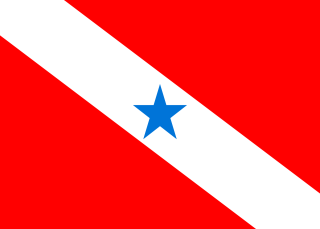 ÉGUA = “NOSSA”
CARAPANÃ = MOSQUITO
IGARAPÉ = RIO
RALADA = ALGO RUIM
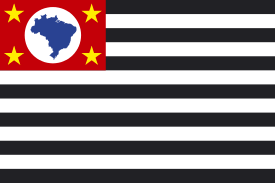 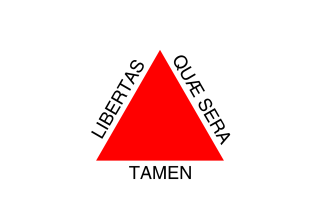 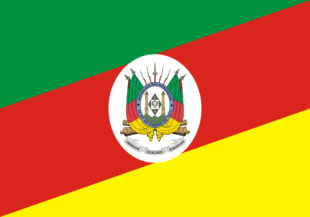 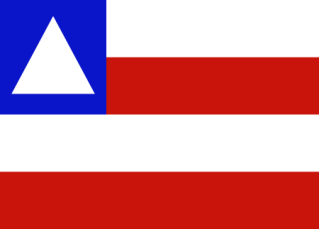 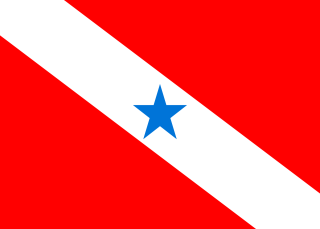 “MANO DO CÉU, PASSEI MÓ FRIACA ONTEM, FIQUEI ZUADAÇO. TEM AS MORAL DE IR NA PADOCA  COMPRAR UM LANCHE PRA MIM?”
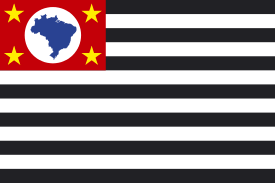 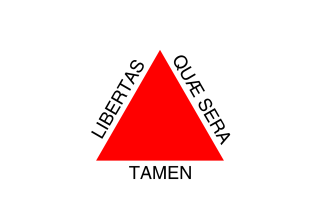 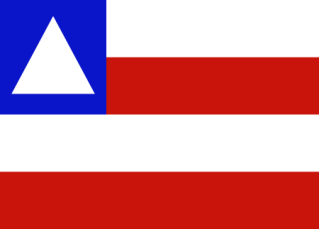 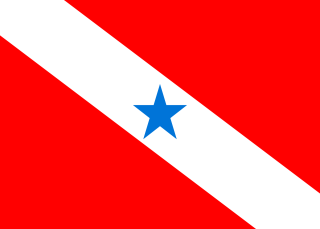 MANO DO CÉU = CARA
FRIACA = FRIO 
ZUADAÇO = MAL
TEM AS MORAL = EXPRESSÃO PARA FAZER UM PEDIDO
PADOCA = PADARIA
Podem OCORRER mudanças em uma mesma língua de acordo com o espaço geográfico NO QUAL ELA SE FAZ PRESENTE.
Além do período histórico e do espaço geográfico, outros fatores são responsáveis pelas mudanças no uso de uma língua.
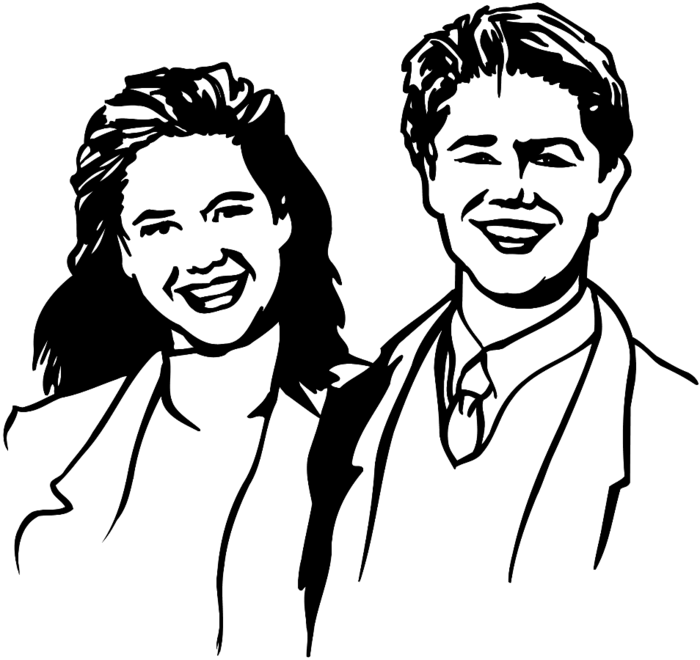 diferentes faixas etárias
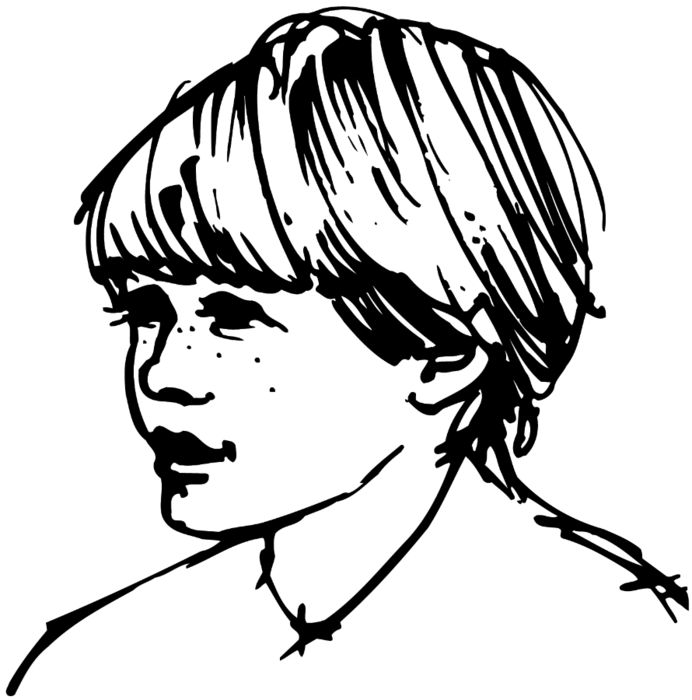 diferentes sexos
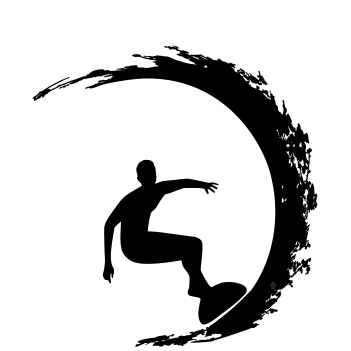 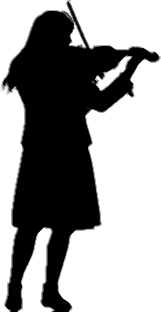 Diferentes 
grupos sociais
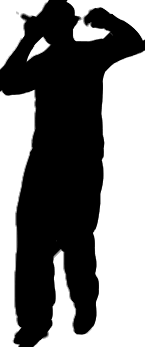 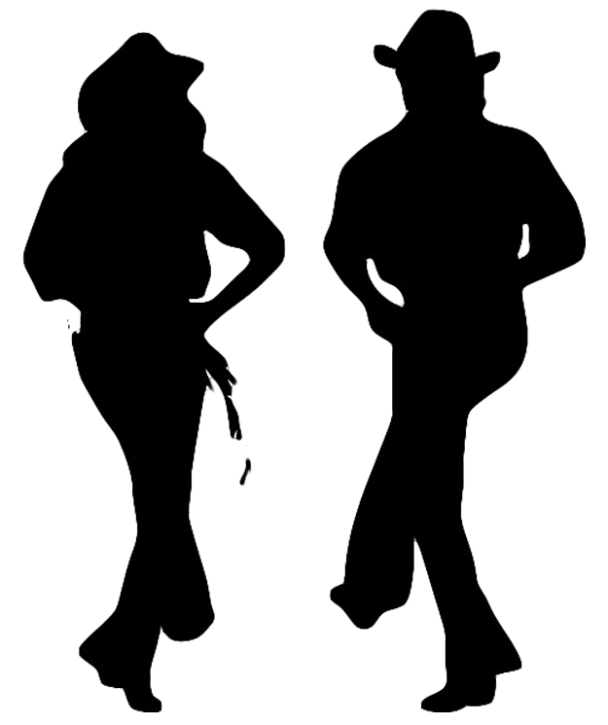 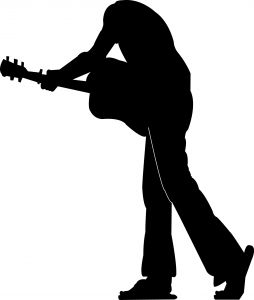 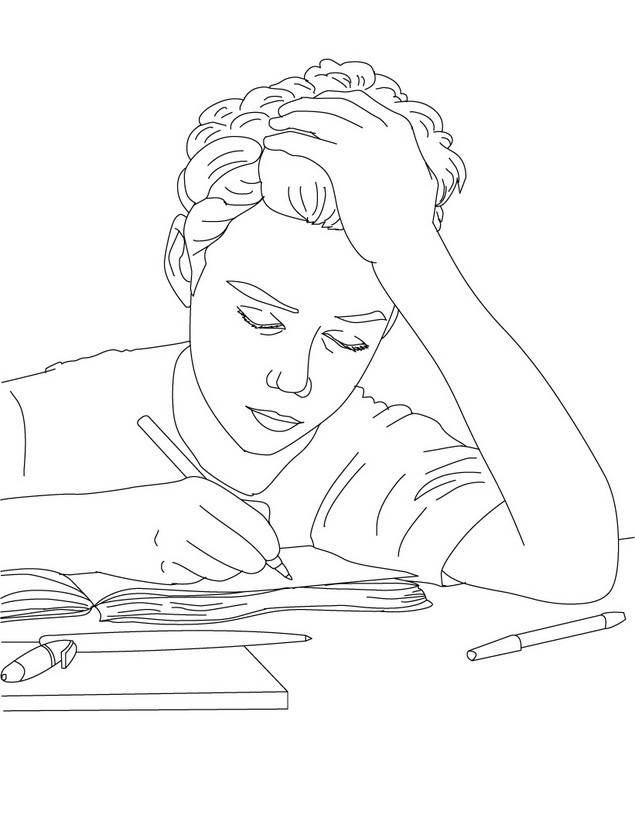 Situações de uso da língua
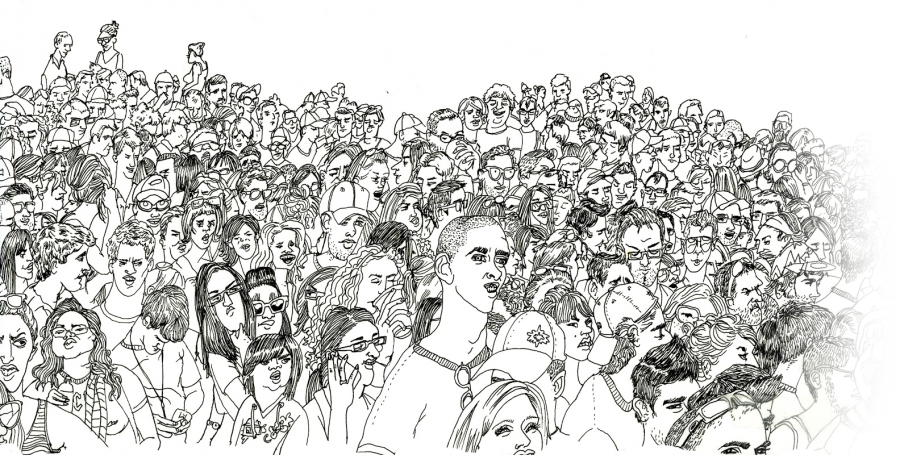 VARIAÇÃO LINGUÍSTICA
Formal 
x 
informal
Adequado 
X
Inadequado
Culta
X
coloquial
Não existe nenhuma produção linguística que não esteja submetida a regras.
Preconceito linguístico
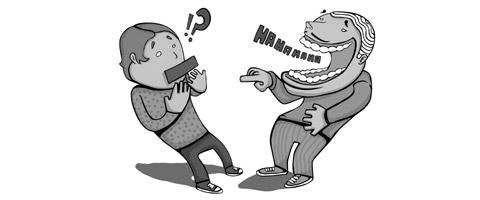 Ridicularizar a língua é atacar a identidade do sujeito.
“é melhor escrever errado a coisa certa do que escrever certo a coisa errada.”
Patativa do assaré